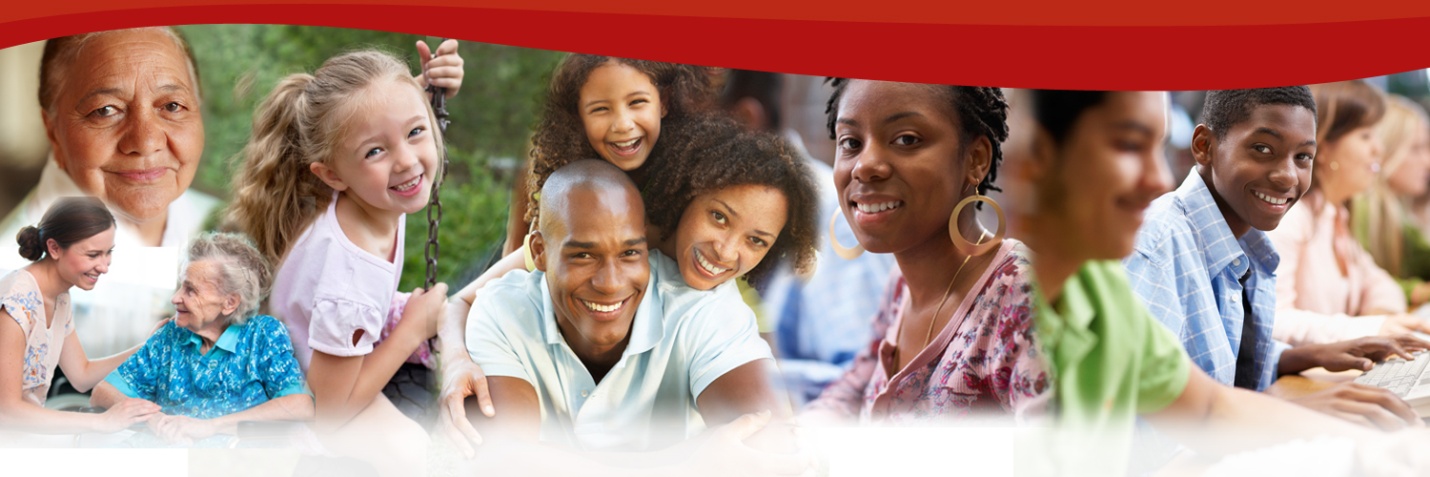 Department of Human Resources
Office of Licensing and Monitoring

April 24, 2015
1
Critical Incident Reporting
Providers overall reporting of critical incidents has greatly improved. State wide accuracy 83%.
Examples of areas that were improved:
Knowing what to report
Discontinued identifying the foster care agency (RCC, ILP, TFC)  as the placing agency.
Documenting the who what when and why in the narrative of the incident report.
Submitting incident report without errors.
2
Critical Incident Reporting
The following are areas that continue to require improvement.
The Youth in Placement’s name should be listed as first name, last initial only to ensure the child’s confidentiality as required by COMAR
Attention to detail
Not checking the police involvement box
Missing zip codes on addresses
48 Hour reporting
Incorrect agency type
3
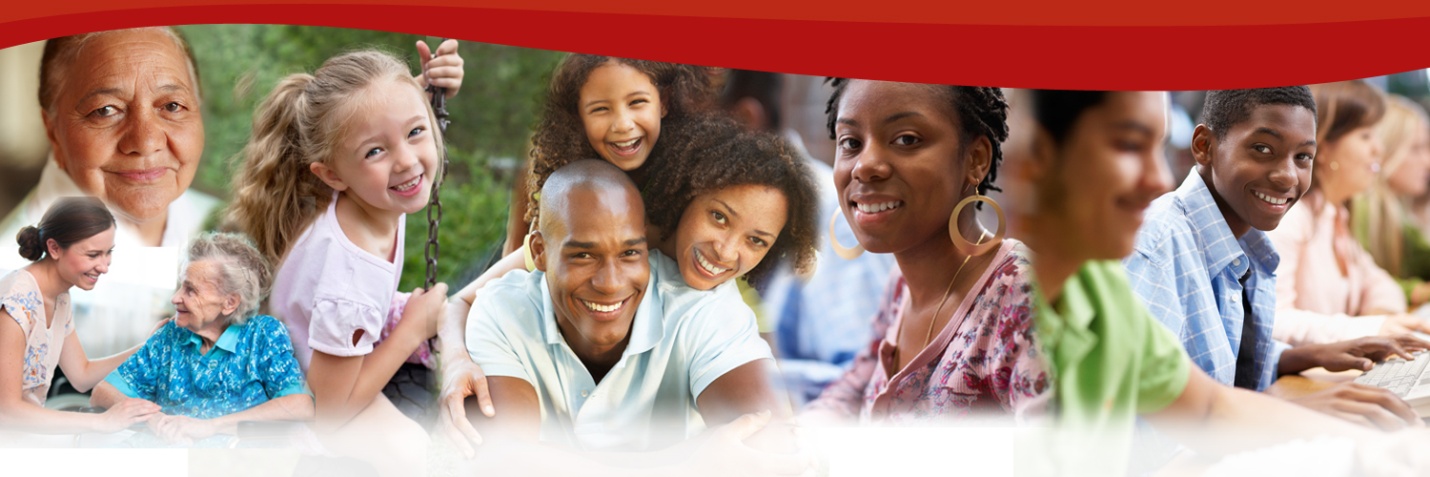 Critical Incident Reporting
Why reporting critical incidents are so important?
4
Critical Incident Reporting
5
Critical Incident Reporting
6
Critical Incident Reporting
7
Critical Incident Reporting
8
Critical Incident Reporting
9
Critical Incident Reporting
10
Critical Incident Reporting
11
Critical Incident Reporting
12
Critical Incident Reporting
13
Critical Incident Reporting
14
Thoughts for the Future
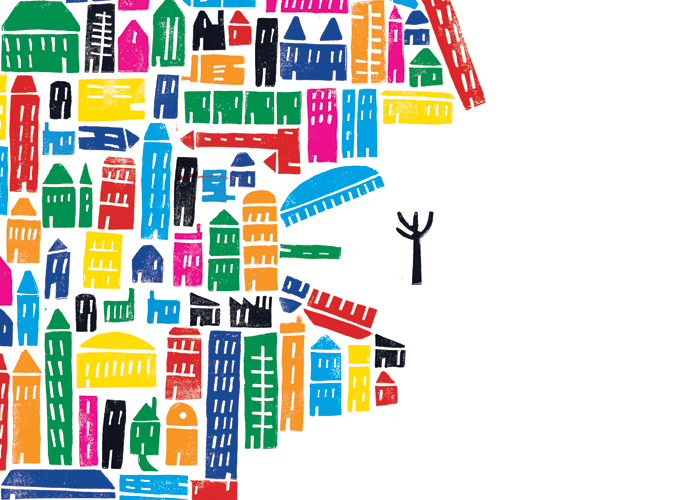 15